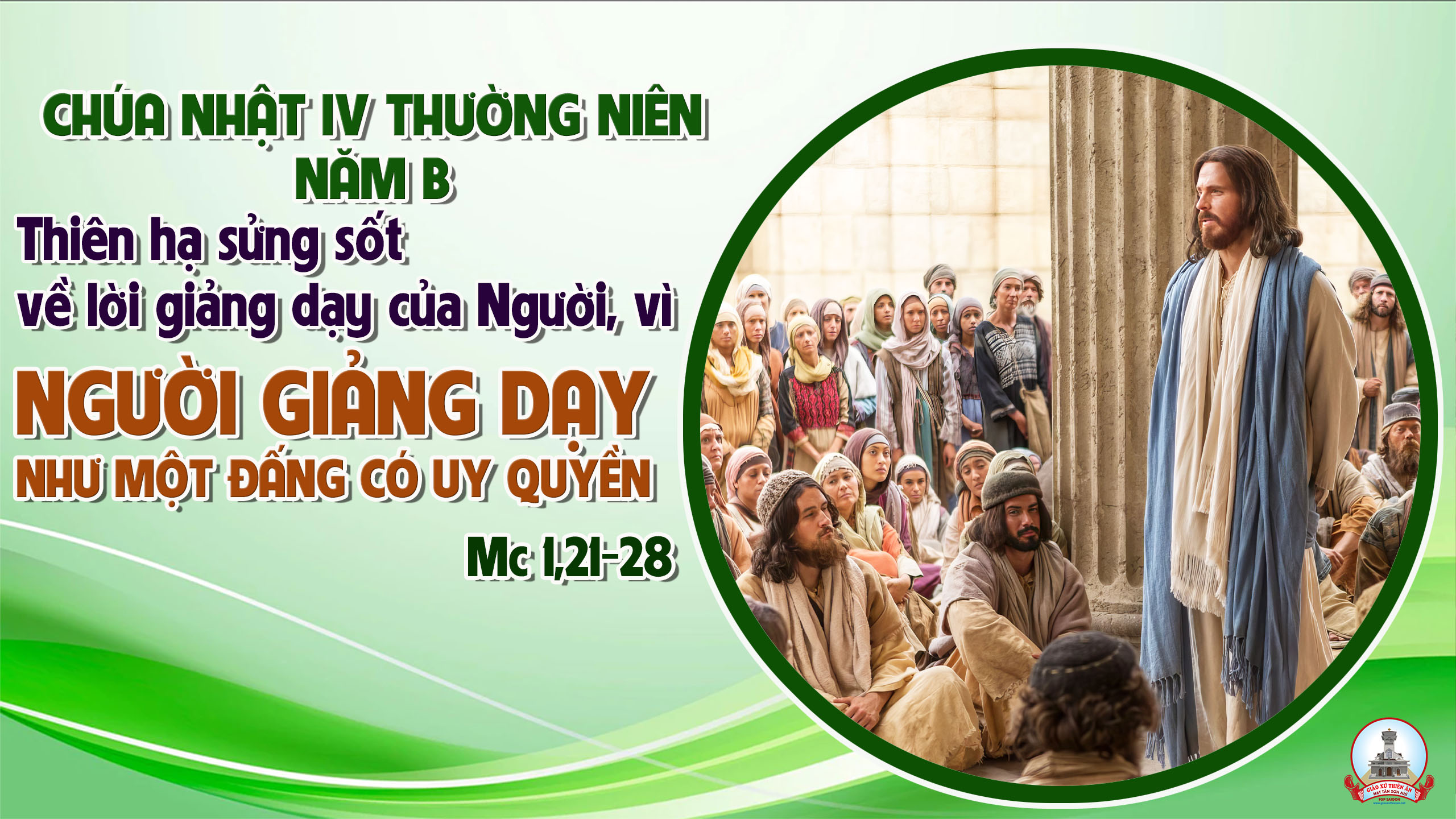 Ca Nhập LễNiềm Vui Thiết ThaPhanxico
Đk: Niềm vui, niềm vui dâng thiết tha khi bước vào đền thánh Chúa Trời ta. Ngay nơi đây Chúa ban tình thương muôn người đến chung tôn thờ, tôn thờ tình Chúa ta.
Tk1: Xin Chúa đỡ nâng con ngày đêm, xin thương tình dắt dìu đời con. Xin cho con vui trên đường đời. Xin cho con say trong tình Ngài.
Đk: Niềm vui, niềm vui dâng thiết tha khi bước vào đền thánh Chúa Trời ta. Ngay nơi đây Chúa ban tình thương muôn người đến chung tôn thờ, tôn thờ tình Chúa ta.
Tk2: Con mong ước bao nhiêu tháng ngày, xin trong hồn thắm đẹp tình yêu. Tâm tư con trông mong một điều: Cho con luôn sống trong nhà Ngài.
Đk: Niềm vui, niềm vui dâng thiết tha khi bước vào đền thánh Chúa Trời ta. Ngay nơi đây Chúa ban tình thương muôn người đến chung tôn thờ, tôn thờ tình Chúa ta.
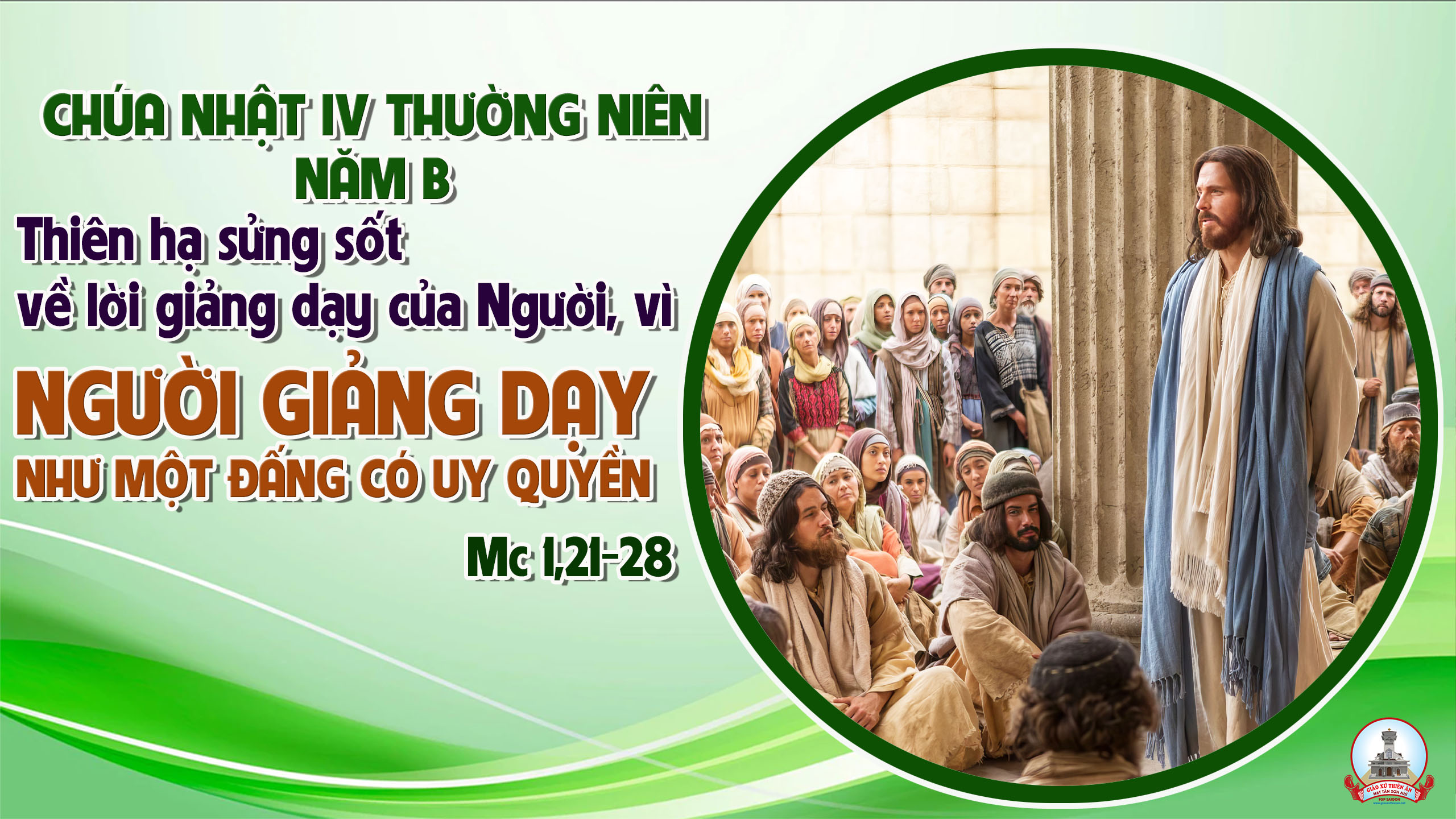 KINH VINH DANH
Chủ tế: Vinh danh Thiên Chúa trên các tầng trời.A+B: Và bình an dưới thế cho người thiện tâm.
A: Chúng con ca ngợi Chúa.
B: Chúng con chúc tụng Chúa. A: Chúng con thờ lạy Chúa. 
B: Chúng con tôn vinh Chúa.
A: Chúng con cảm tạ Chúa vì vinh quang cao cả Chúa.
B: Lạy Chúa là Thiên Chúa, là Vua trên trời, là Chúa Cha toàn năng.
A: Lạy con một Thiên Chúa,            Chúa Giêsu Kitô.
B: Lạy Chúa là Thiên Chúa, là Chiên Thiên Chúa là Con Đức Chúa Cha.
A: Chúa xóa tội trần gian, xin thương xót chúng con.
B: Chúa xóa tội trần gian, xin nhậm lời chúng con cầu khẩn.
A: Chúa ngự bên hữu Đức Chúa Cha, xin thương xót chúng con.
B: Vì lạy Chúa Giêsu Kitô, chỉ có Chúa là Đấng Thánh.
Chỉ có Chúa là Chúa, chỉ có Chúa là đấng tối cao.
A+B: Cùng Đức Chúa Thánh Thần trong vinh quang Đức Chúa Cha. 
Amen.
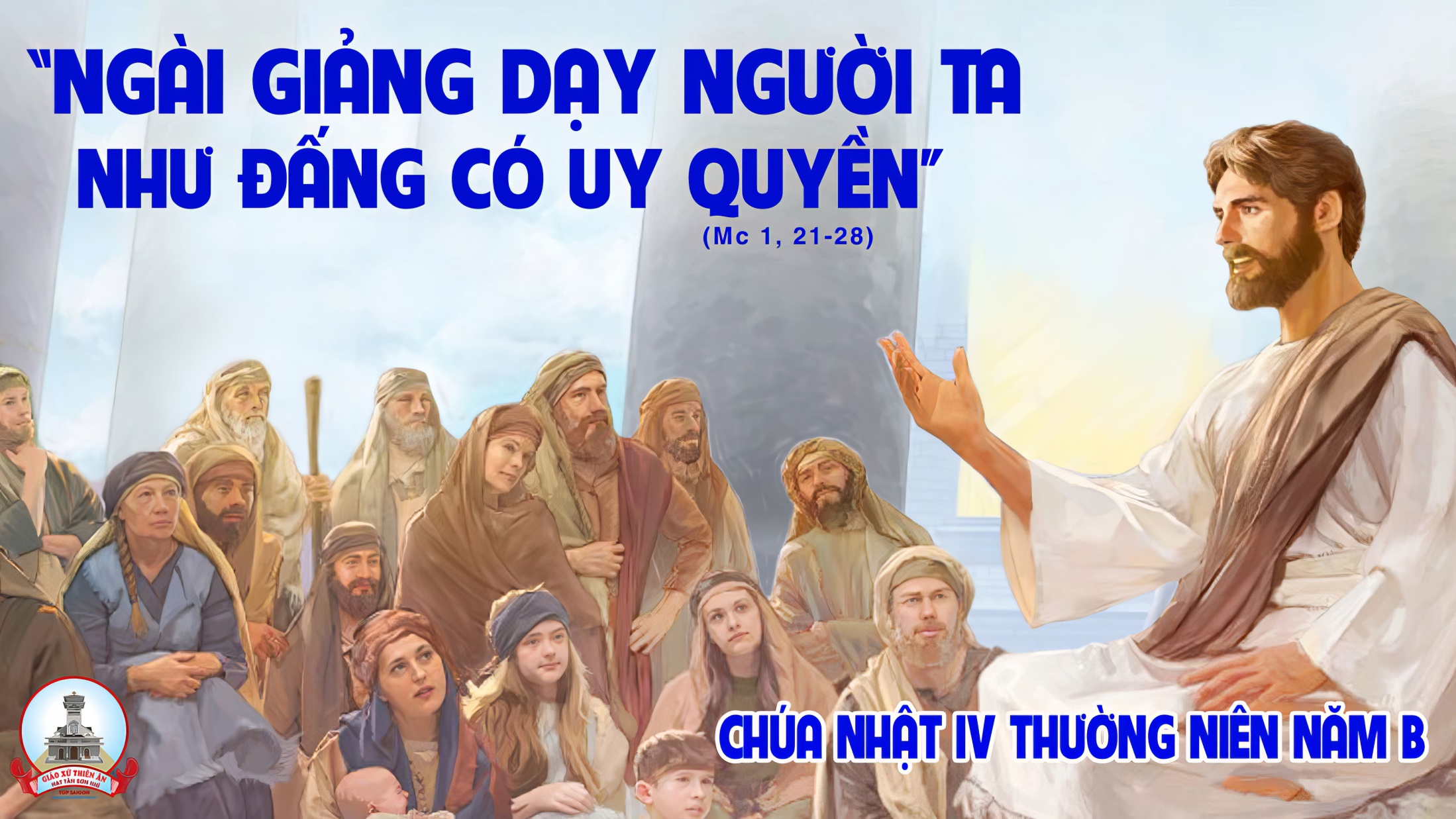 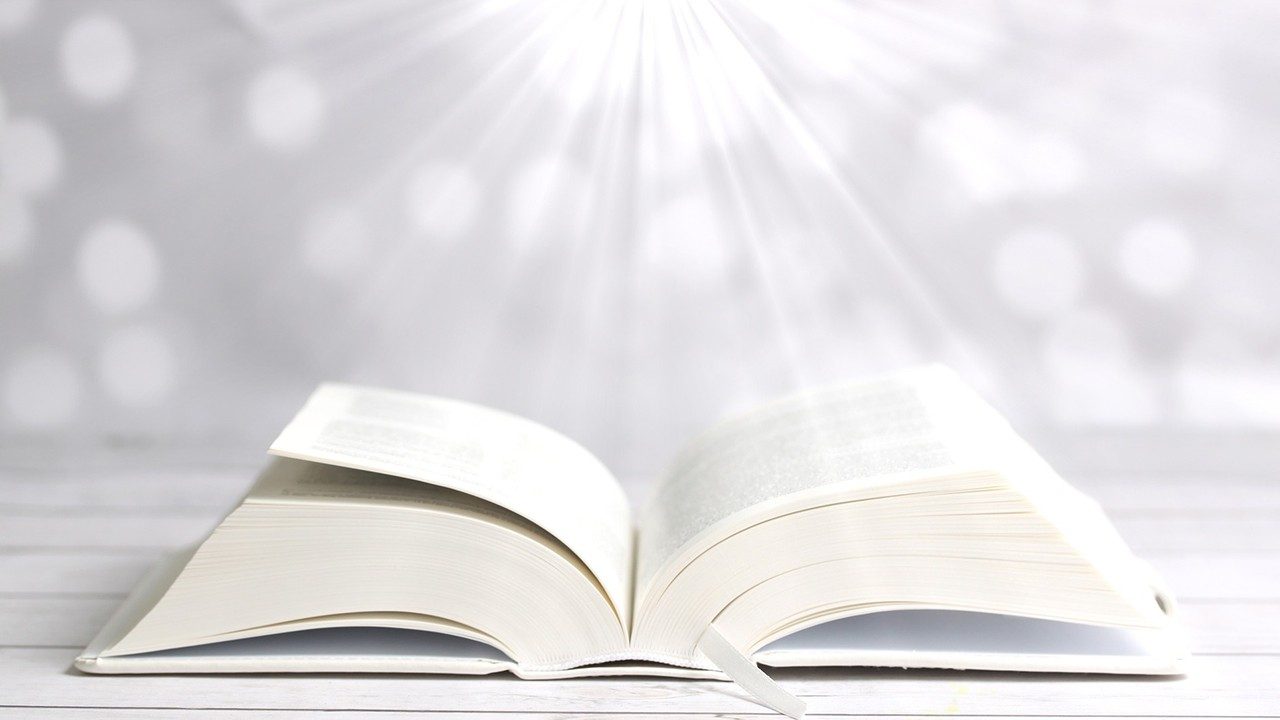 Bài đọc 1.
Ta sẽ cho xuất hiện một ngôn sứ và Ta sẽ đặt những lời của Ta trong miệng người ấy.
Bài trích sách Đệ nhị luật.
THÁNH VỊNH 94CHÚA NHẬT IV THƯỜNG NIÊNNĂM B Lm Kim Long03 Câu
Đk: Hôm nay ước gì anh em nghe tiếng Chúa phán: Các ngươi đừng cứng lòng.
Tk1: Hãy đến đây ta reo vui mừng Chúa, tung hô Ngài, Núi đá độ trì ta. Vào trước Thánh Nhan ta dâng lời cảm tạ, cùng tung hô theo muôn tiếng đàn ca.
Đk: Hôm nay ước gì anh em nghe tiếng Chúa phán: Các ngươi đừng cứng lòng.
Tk2: Hãy cúc cung nơi Tôn Nhan phục bái, tiến bước vào kính Đấng tạo thành ta. Là Đức Chúa ta, ta đây thuộc dân Ngài, Ngài canh coi như chăn dắt đàn chiên.
Đk: Hôm nay ước gì anh em nghe tiếng Chúa phán: Các ngươi đừng cứng lòng.
Tk3: Hãy chú tâm hôm nay nghe lời Chúa, chớ cứng lòng giống lúc ở Ma-sa, tại Mê-ri-ba, xem bao việc Ta làm, tổ tiên xưa manh tâm dám thử Ta.
Đk: Hôm nay ước gì anh em nghe tiếng Chúa phán: Các ngươi đừng cứng lòng.
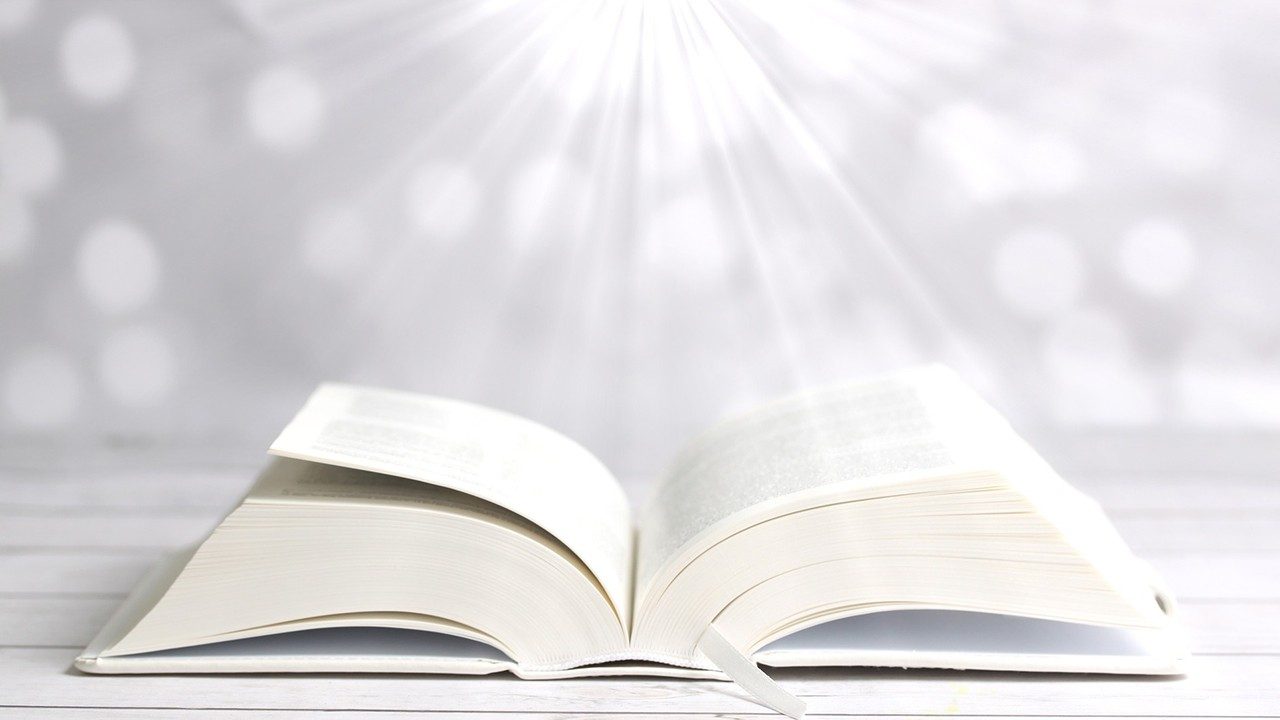 Bài đọc 2.
Người trinh nữ thì chuyên lo việc Chúa, để thuộc trọn về Người.
Bài trích thư thứ nhất của thánh Phao-lô tông đồ gửi tín hữu Cô-rin-tô.
Alleluia-Alleluia
Dân ngồi trong bóng tối đã thấy ánh sáng huy hoàng, ánh sáng đã bừng lên soi những ai ngồi trong bóng tối tử thần.
Alleluia…
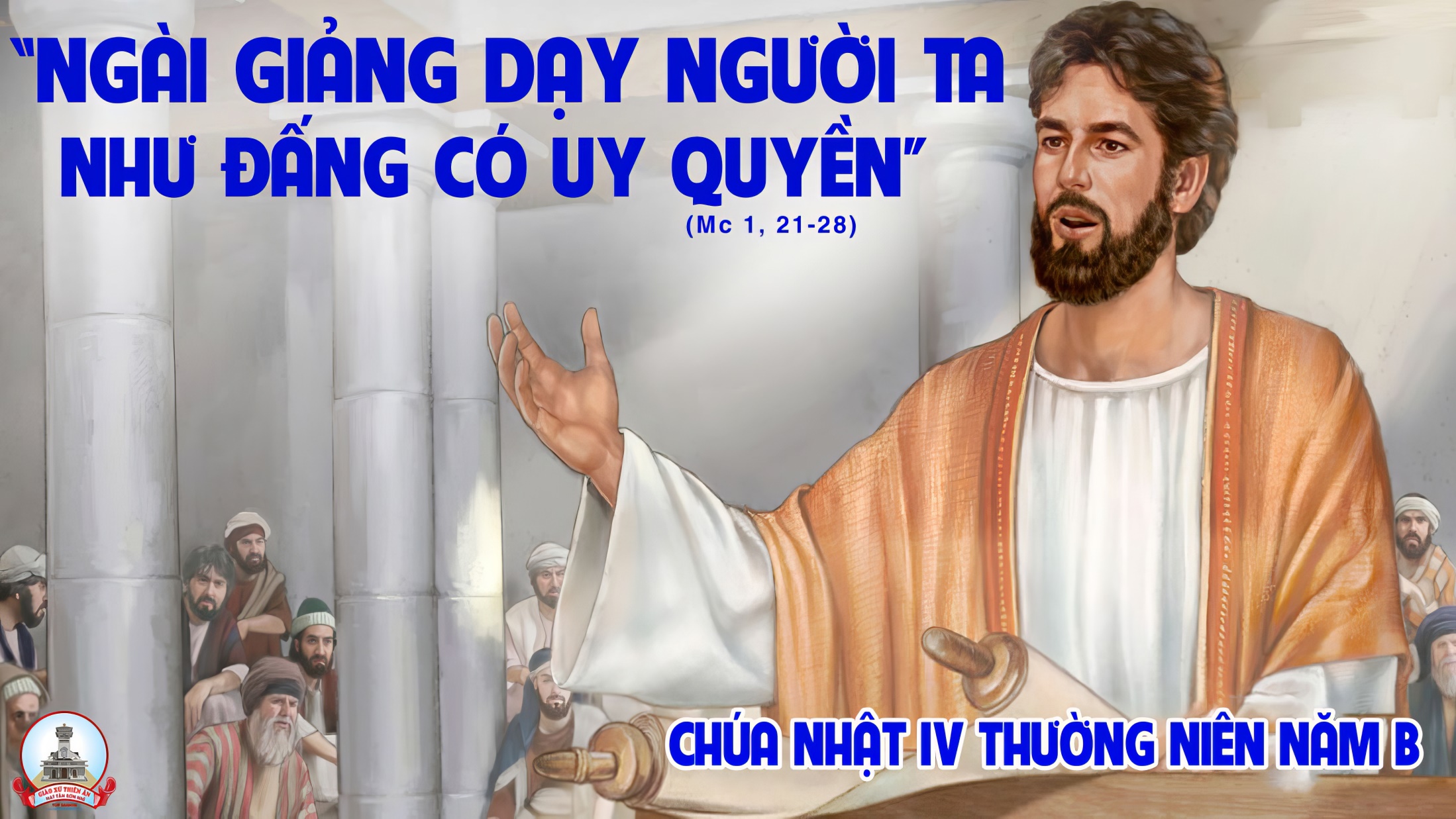 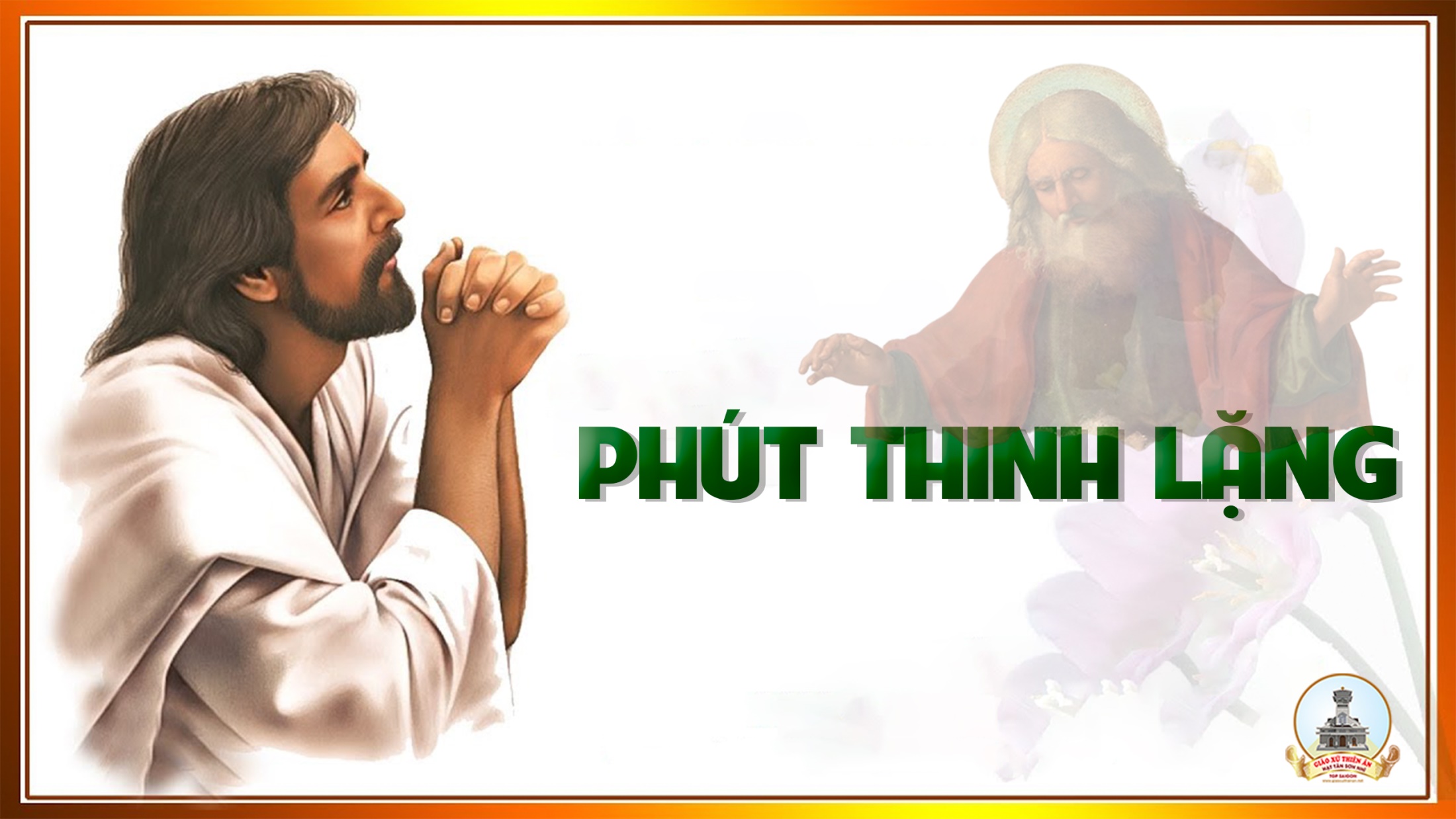 KINH TIN KÍNH
Tôi tin kính một Thiên Chúa là Cha toàn năng, Đấng tạo thành trời đất, muôn vật hữu hình và vô hình.
Tôi tin kính một Chúa Giêsu Kitô, Con Một Thiên Chúa, Sinh bởi Đức Chúa Cha từ trước muôn đời.
Người là Thiên Chúa bởi Thiên Chúa, Ánh Sáng bởi Ánh Sáng, Thiên Chúa thật bởi Thiên Chúa thật,
được sinh ra mà không phải được tạo thành, đồng bản thể với Đức Chúa Cha: nhờ Người mà muôn vật được tạo thành.
Vì loài người chúng ta và để cứu độ chúng ta, Người đã từ trời xuống thế.
Bởi phép Đức Chúa Thánh Thần, Người đã nhập thể trong lòng Trinh Nữ Maria, và đã làm người.
Người chịu đóng đinh vào thập giá vì chúng ta, thời quan Phongxiô Philatô; Người chịu khổ hình và mai táng, ngày thứ ba Người sống lại như lời Thánh Kinh.
Người lên trời, ngự bên hữu Đức Chúa Cha, và Người sẽ lại đến trong vinh quang để phán xét kẻ sống và kẻ chết, Nước Người sẽ không bao giờ cùng.
Tôi tin kính Đức Chúa Thánh Thần là Thiên Chúa và là Đấng ban sự sống, Người bởi Đức Chúa Cha và Đức Chúa Con mà ra,
Người được phụng thờ và tôn vinh cùng với Đức Chúa Cha và Đức Chúa Con: Người đã dùng các tiên tri mà phán dạy.
Tôi tin Hội Thánh duy nhất thánh thiện công giáo và tông truyền.
Tôi tuyên xưng có một Phép Rửa để tha tội. Tôi trông đợi kẻ chết sống lại và sự sống đời sau. Amen.
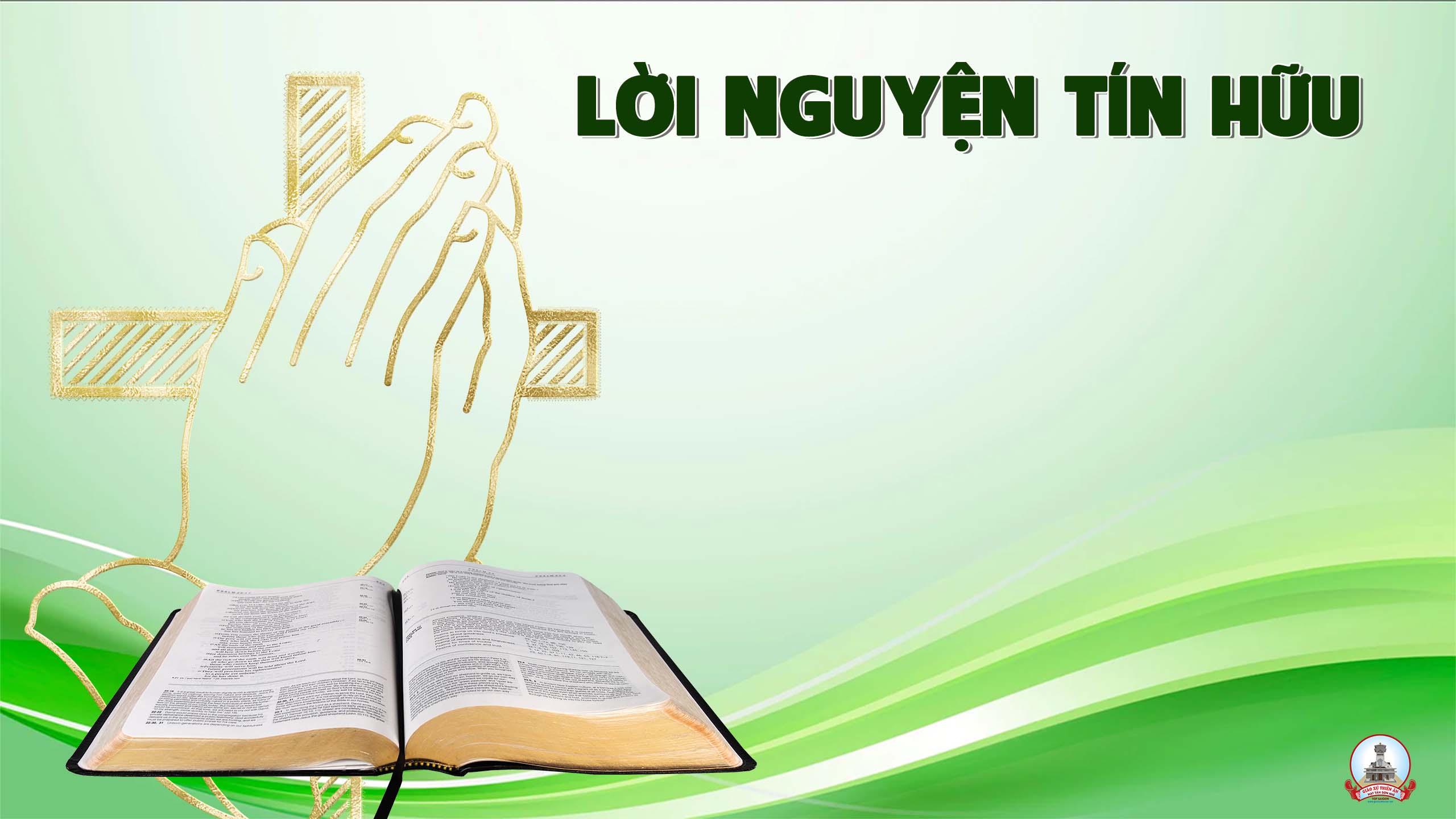 Chúa Nhật IV Thường Niên
Năm B
Lời giảng dạy đầy uy quyền của Chúa Giêsu chẳng những khiến dân Do Thái thán phục mà còn làm cho ma quỷ khiếp sợ rút lui. Tin tưởng vâng nghe Lời Chúa dạy, chúng hãy cùng dâng lời cầu xin:
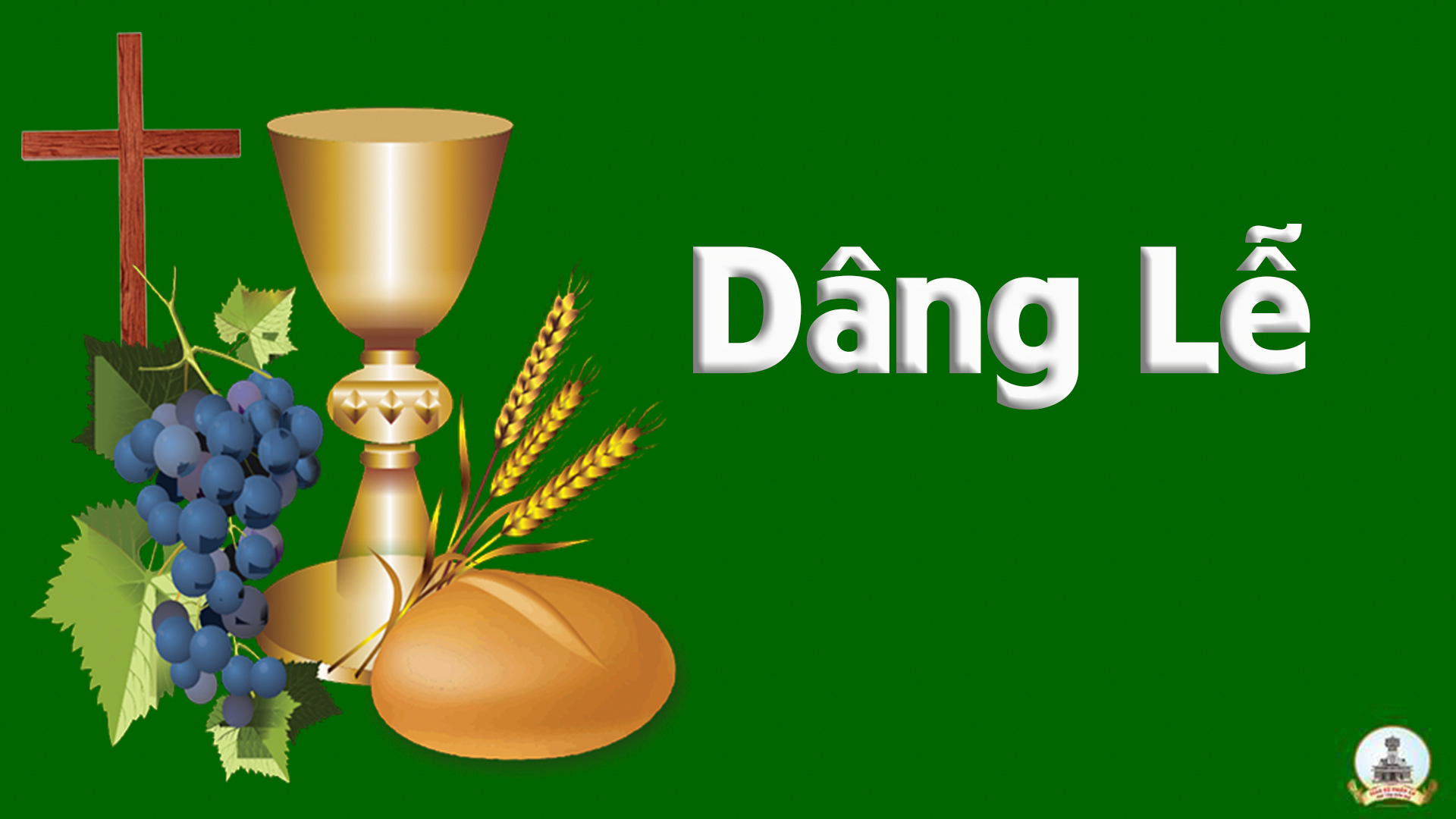 Tặng Vật Dâng Ngài
Nguyễn Duy
Đk: Này con dâng Chúa đây bánh rượu hương hoa ngày mới. Của lễ dâng tiến không thêm gì cho Chúa Chúa ơi. Bàn tay nhỏ bé con lấy gì đền ơn Chúa đây, bao tháng ngày mơ ước vơi đầy, dâng tiến Ngài trọn khối tình say.
Tk1: ước đi theo Ngài từng bước đi mọi nơi. Rừng xanh lá tươi hãy thác ngàn vượt qua sông núi. Chính Ngài chở che âu yếm gọi con cất cao lời. Còn sung sướng nào xin hiến dâng tim hồng mãi thôi.
Đk: Này con dâng Chúa đây bánh rượu hương hoa ngày mới. Của lễ dâng tiến không thêm gì cho Chúa Chúa ơi. Bàn tay nhỏ bé con lấy gì đền ơn Chúa đây, bao tháng ngày mơ ước vơi đầy, dâng tiến Ngài trọn khối tình say.
Tk2: Đón xin ơn Ngài chỉ có đôi bàn tay. Mà ơn Chúa ban ôi bất tận thời gian lớp lớp. Dẫu rằng thời gian trôi lướt hoài bao tháng bao ngày. Ngài luôn rót đầy nhưng chính con vẫn còn lắng vơi.
Đk: Này con dâng Chúa đây bánh rượu hương hoa ngày mới. Của lễ dâng tiến không thêm gì cho Chúa Chúa ơi. Bàn tay nhỏ bé con lấy gì đền ơn Chúa đây, bao tháng ngày mơ ước vơi đầy, dâng tiến Ngài trọn khối tình say.
Tk3: Bánh thơm rượu nồng là chút tấm lòng son. Nguyện dâng tiến lên đây chính tặng vật con yêu mến. Ước gì đời con cánh hồng thơm ngát hương trời. Nguyện xin chấp nhận cho lễ dâng chân thành Chúa ơi.
Đk: Này con dâng Chúa đây bánh rượu hương hoa ngày mới. Của lễ dâng tiến không thêm gì cho Chúa Chúa ơi. Bàn tay nhỏ bé con lấy gì đền ơn Chúa đây, bao tháng ngày mơ ước vơi đầy, dâng tiến Ngài trọn khối tình say.
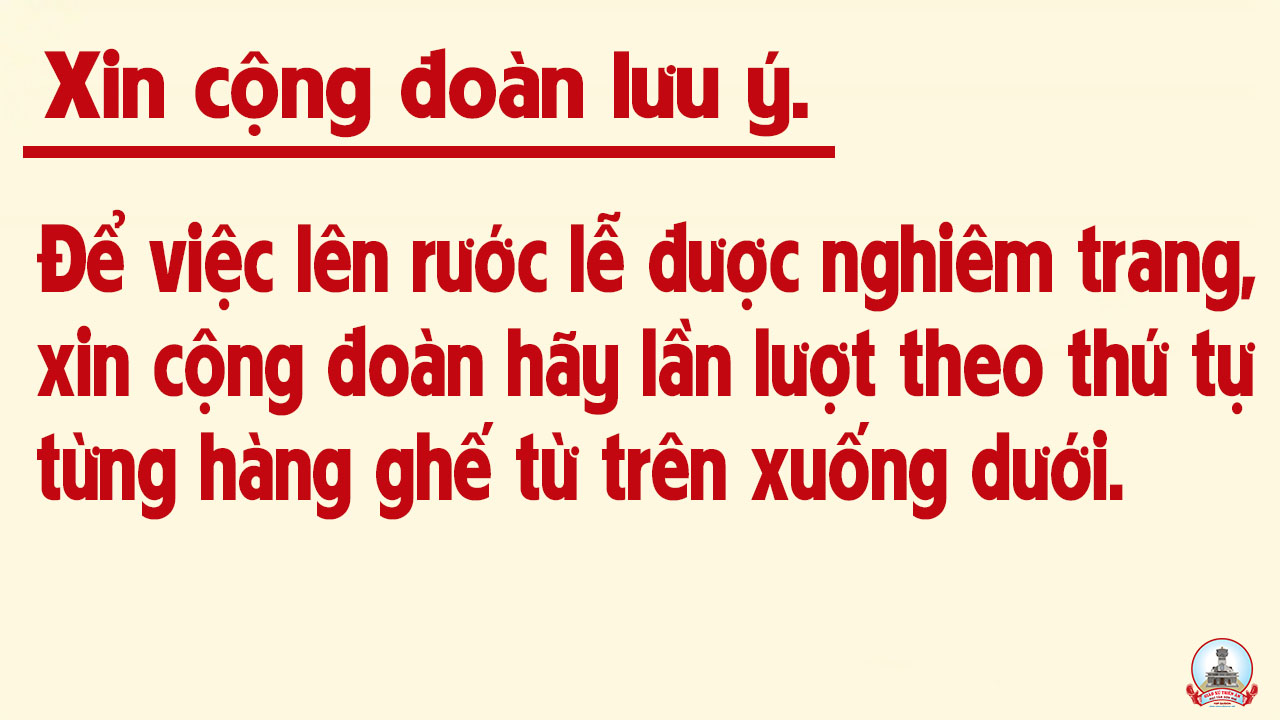 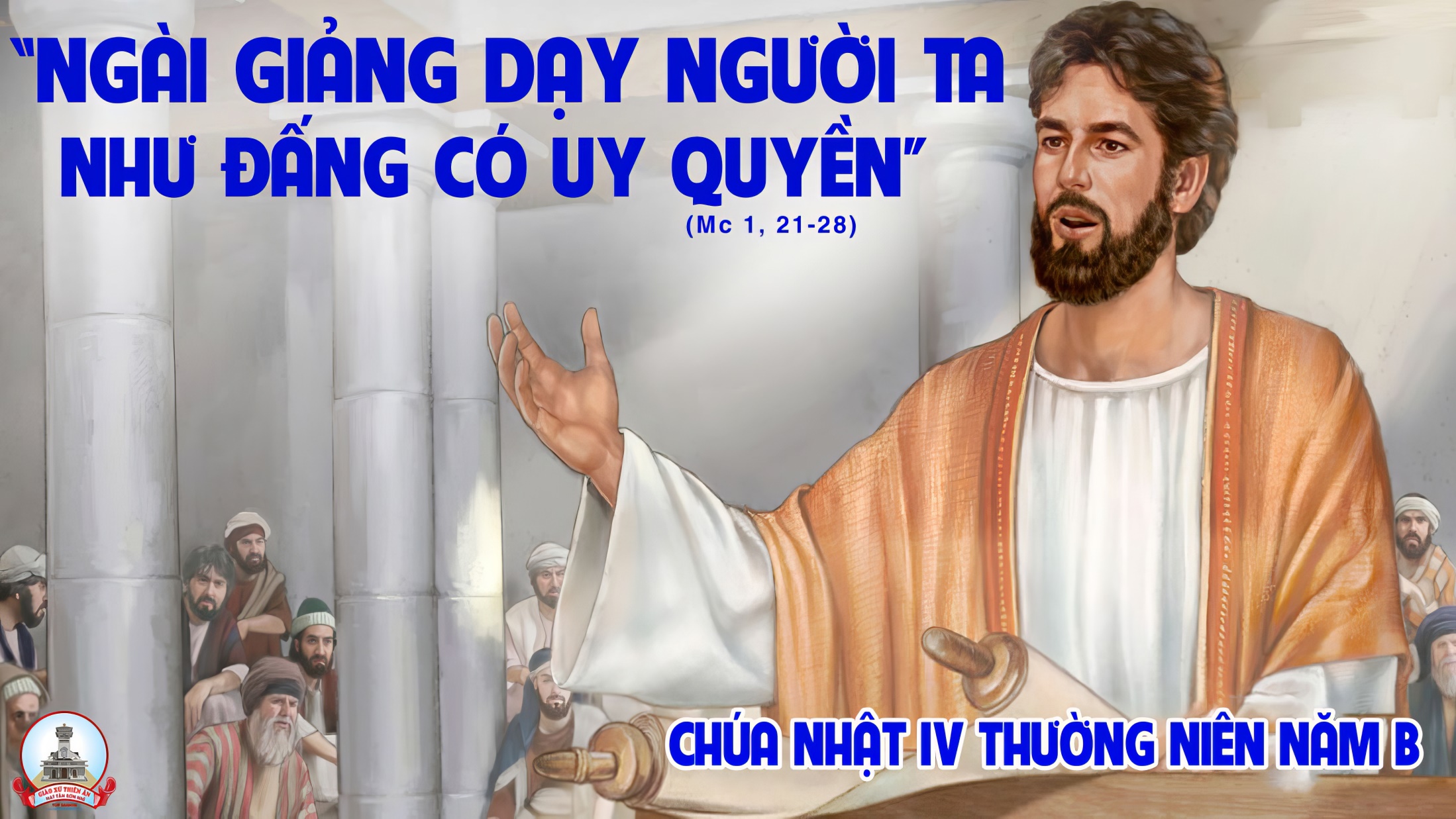 Ca Nguyện Hiệp LễChúa Quyền UyHuy Hoàng
Đk: Chúa đầy quyền năng trong lời nói của Ngài. Lời Ngài phán truyền, dù thần dữ cũng phải lui xa. Lời Chúa rao giảng, không như lời kinh sư luật sĩ. Lời Ngài quyền năng, Lời cứu thoát nhân loại khốn cùng.
Tk1: Con nghe lời của người thế mong manh lầm lạc. Một đời ngược xuôi, xây hạnh phúc xây trên nền cát. Lời người trần gian thoáng qua như làn gió bay. Chỉ có Lời Ngài cho đời con ân phúc tràn đầy.
Đk: Chúa đầy quyền năng trong lời nói của Ngài. Lời Ngài phán truyền, dù thần dữ cũng phải lui xa. Lời Chúa rao giảng, không như lời kinh sư luật sĩ. Lời Ngài quyền năng, Lời cứu thoát nhân loại khốn cùng.
Tk2: Con không uy quyền, vì con nói nhưng không thực hiền. Quyền lực quỉ ma, luôn dìm đắm con trong tội lỗi. Nguyện cầu Ngài ban cho thế gian muôn Lời ủi an. Lời xóa tội đời cho trần gian chân lý rạng ngời.
Đk: Chúa đầy quyền năng trong lời nói của Ngài. Lời Ngài phán truyền, dù thần dữ cũng phải lui xa. Lời Chúa rao giảng, không như lời kinh sư luật sĩ. Lời Ngài quyền năng, Lời cứu thoát nhân loại khốn cùng.
Tk3: Xin cho con được quyền năng Chúa khi loan Tin Mừng, để từng lời con mang hạnh phúc cho người trần thế. Lời nguyện truyền ban con khắc ghi trung thành sớm hôm. Quyền uy của Ngài, con tựa nương trong suốt cuộc đời.
Đk: Chúa đầy quyền năng trong lời nói của Ngài. Lời Ngài phán truyền, dù thần dữ cũng phải lui xa. Lời Chúa rao giảng, không như lời kinh sư luật sĩ. Lời Ngài quyền năng, Lời cứu thoát nhân loại khốn cùng.
Tk4: Xin cho con được ở bên Chúa trong suốt cuộc đời, để được quyền năng như Lời Chúa hôm nào đã phán: Người nào mạnh tin, Thiên Chúa ban sức mạnh thánh thiêng, được Chúa ở cùng, thống trị trên mưu chước quỉ thần.
Đk: Chúa đầy quyền năng trong lời nói của Ngài. Lời Ngài phán truyền, dù thần dữ cũng phải lui xa. Lời Chúa rao giảng, không như lời kinh sư luật sĩ. Lời Ngài quyền năng, Lời cứu thoát nhân loại khốn cùng.
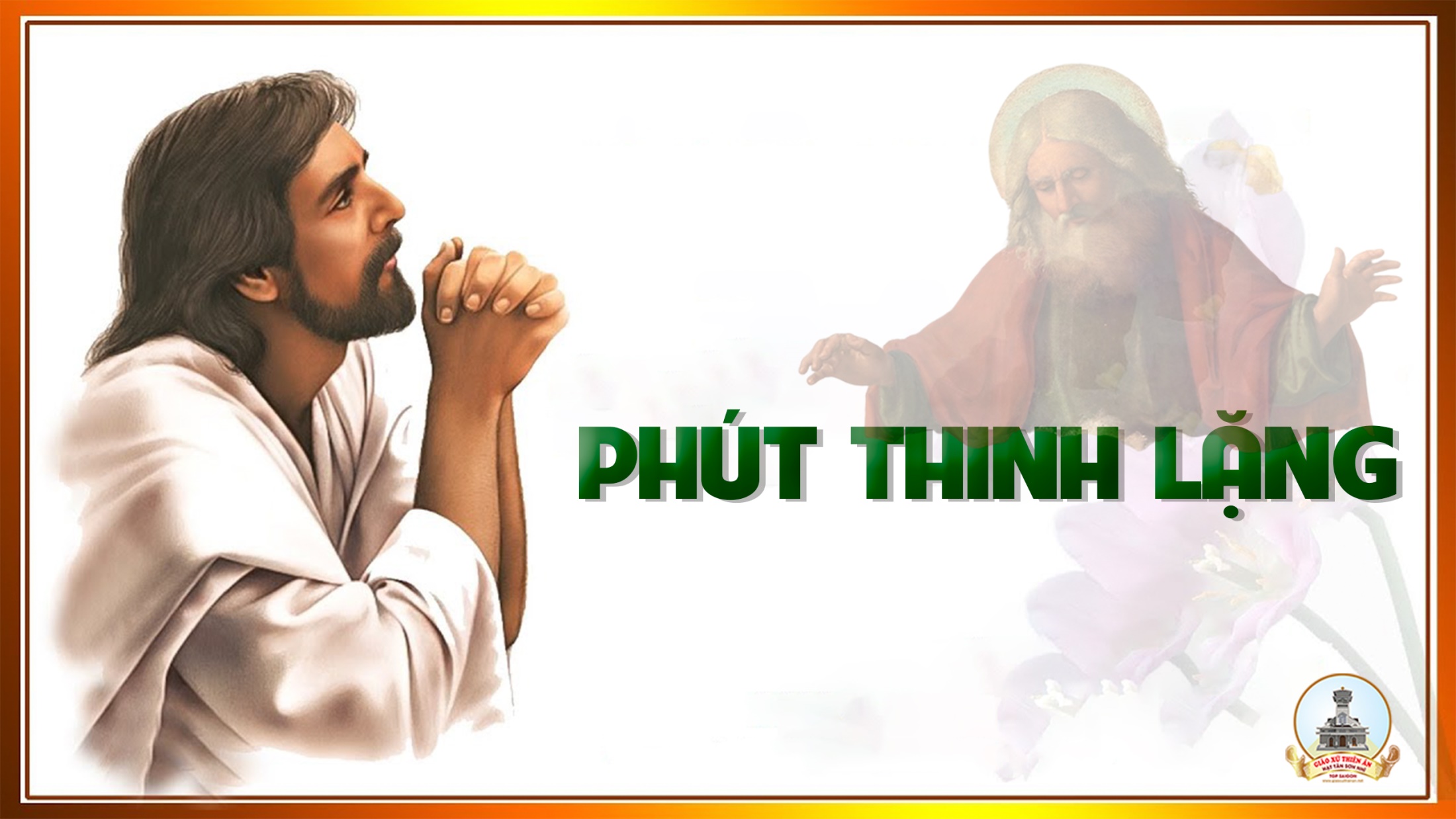 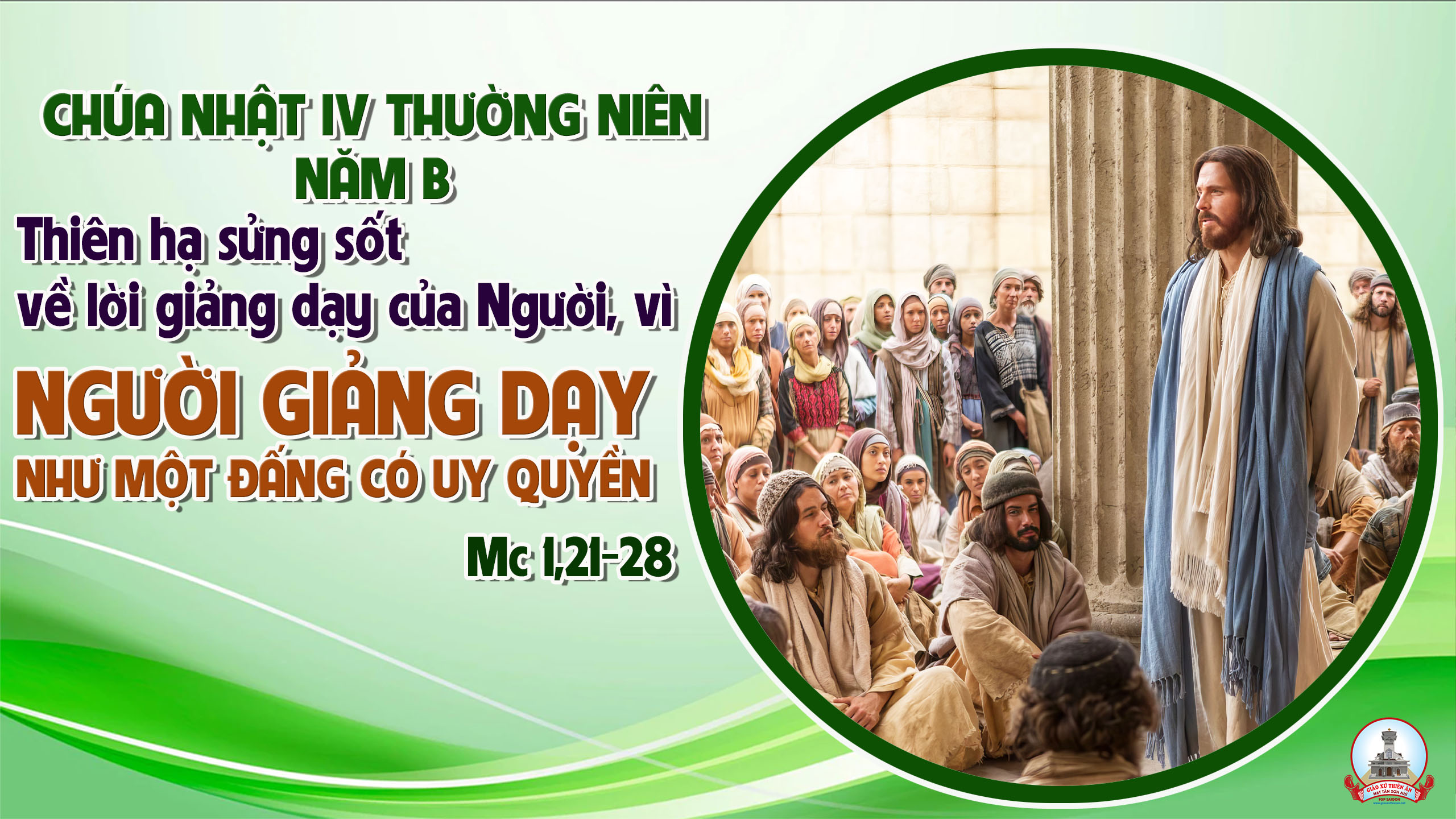 Ca Kết LễChút Tình Con ThơNguyễn Duy
Tk1: Mẹ ơi! Trên trần gian con chưa thấy ai đến nhờ Mẹ mà Mẹ không thương giúp. Mẹ ơi! Con biết rằng tình Mẹ rất bao la, luôn dõi nhìn từng nhịp bước con thơ.
Đk: Mẹ nguồn cậy trông cho người thất vọng. Mẹ là niềm tin cho người lữ thứ. Mẹ là niềm vui cho người buồn đau, Mẹ là nghỉ ngơi cho người đơn côi.
Tk2: Mẹ ơi! Trên đường trần vương theo gót chân những bụi mờ lòng nặng bao nhung nhớ. Mẹ ơi! Trên Nước Trời tình Mẹ rất bao dung, con lỗi lầm Mẹ cầu Chúa tha cho.
Đk: Mẹ nguồn cậy trông cho người thất vọng. Mẹ là niềm tin cho người lữ thứ. Mẹ là niềm vui cho người buồn đau, Mẹ là nghỉ ngơi cho người đơn côi.
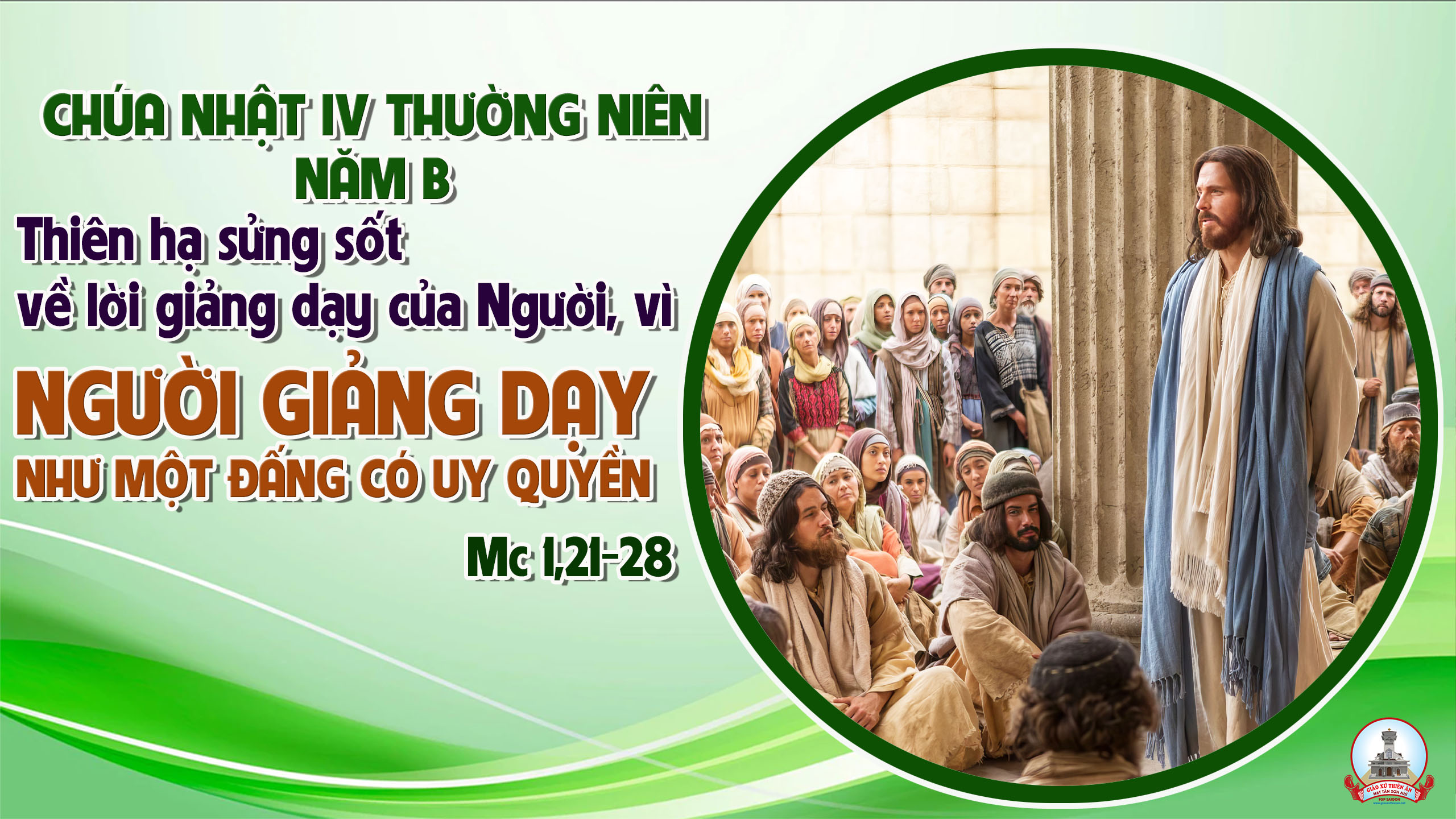